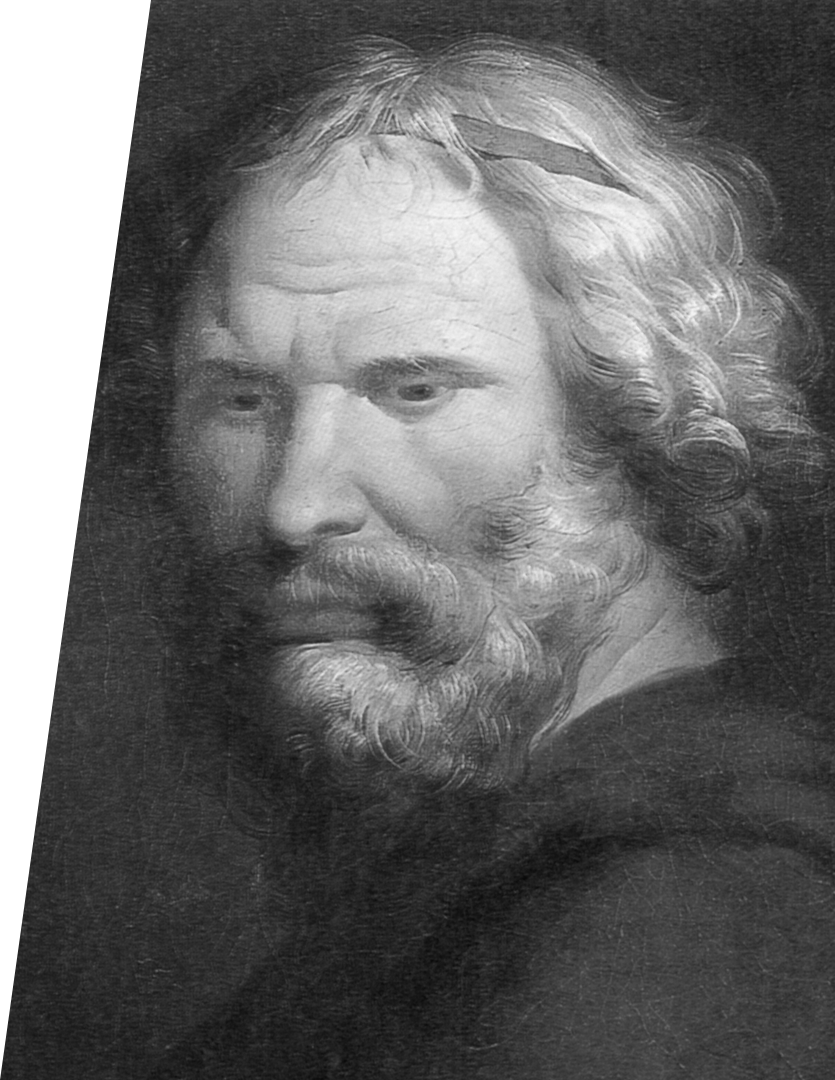 Закон Архимеда. Условия плавания тел (практика)
Архимед
Задача 1. Три шарика одинаковых размеров погружены в воду и удерживаются нитями на разной глубине. Сравните выталкивающие силы, действующие на каждый шарик.
РЕШЕНИЕ
Закон Архимеда: на тело, погруженное в жидкость, действует выталкивающая сила, равная весу жидкости в объеме погруженной части тела, направленная вертикально вверх и приложенная в центре давления:
ОТВЕТ: на все шарики действует одинаковая архимедова сила.
Задача 2. На графике показана зависимость модуля силы Архимеда, действующей на медленно погружаемый в жидкость кубик, от глубины погружения. Длина ребра кубика равна 10 см, его нижнее основание все время параллельно поверхности жидкости. Определите плотность жидкости.
РЕШЕНИЕ
Закон Архимеда:
Объем погруженной части кубика:
10 см
Плотность жидкости:
ОТВЕТ: ρж = 2700 кг/м3.
Задача 3. Тело плавает на границе раздела двух жидкостей с плотностями ρ1 и ρ2, погрузившись во вторую жидкость на 0,6 своего объема. Определите выталкивающую силу, действующую на тело, если ρ1 < ρ2.
ДАНО
РЕШЕНИЕ
Результирующая выталкивающая сила:
Сила Архимеда, действующая со стороны 1-й жидкости:
Сила Архимеда, действующая со стороны 2-й жидкости:
Тогда
Задача 4. Аэростат, объем шара которого 6000 м3, начинает равноускоренно подниматься вертикально вверх. Масса водорода, заполняющего шар, оболочки шара, команды и оборудования аэростата 500 кг. На какую высоту поднимется аэростат за 10 с движения, если плотность воздуха 0,15 кг/м3, а сопротивление воздуха пренебрежимо мало?
ДАНО
РЕШЕНИЕ
Уравнение движения аэростата:
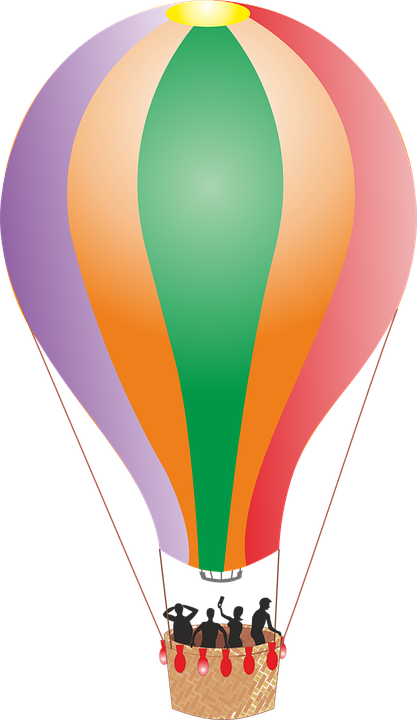 В проекциях на ось Оу:
Закон Архимеда:
Ускорение шара:
Уравнение пути РУД без начальной скорости:
Задача 4. Аэростат, объем шара которого 6000 м3, начинает равноускоренно подниматься вертикально вверх. Масса водорода, заполняющего шар, оболочки шара, команды и оборудования аэростата 500 кг. На какую высоту поднимется аэростат за 10 с движения, если плотность воздуха 0,15 кг/м3, а сопротивление воздуха пренебрежимо мало?
Уравнение движения аэростата:
ДАНО
РЕШЕНИЕ
В проекциях на ось Оу:
Закон Архимеда:
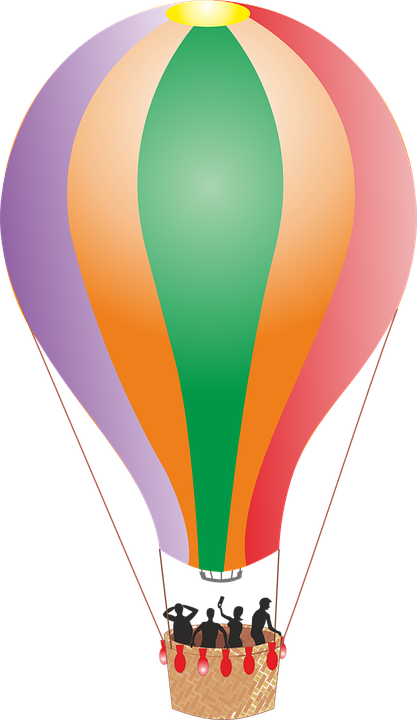 Высота, на которую поднялся шар:
Ускорение шара:
Уравнение пути РУД без начальной скорости:
ОТВЕТ: 400 м.
Задача 5. Какую работу необходимо совершить, чтобы плоскую льдину, толщина которой
0,2 м, полностью погрузить в воду, если площадь основания льдины равна 1,2 м2? Плотность льда и воды соответственно равны 900 и 1000 кг/м3.
ДАНО
РЕШЕНИЕ
Работа, необходимая для погружения льдины:
Условие плавания льдины:
Закон Архимеда:
Тогда
Объем льдины:
Тогда
Масса льдины:
Высота надводной части льдины:
Задача 5. Какую работу необходимо совершить, чтобы плоскую льдину, толщина которой
0,2 м, полностью погрузить в воду, если площадь основания льдины равна 1,2 м2? Плотность льда и воды соответственно равны 900 и 1000 кг/м3.
Работа, необходимая для погружения льдины:
ДАНО
РЕШЕНИЕ
Условие плавания льдины:
Тогда
Закон Архимеда:
Закон Архимеда:
Высота надводной части льдины:
Высота надводной части льдины:
Объем льдины:
Объем льдины:
Тогда
Масса льдины:
Масса льдины:
Условие равновесия льдины:
Максимальная сила давления на льдину:
Задача 5. Какую работу необходимо совершить, чтобы плоскую льдину, толщина которой
0,2 м, полностью погрузить в воду, если площадь основания льдины равна 1,2 м2? Плотность льда и воды соответственно равны 900 и 1000 кг/м3.
Работа, необходимая для погружения льдины:
ДАНО
РЕШЕНИЕ
Условие равновесия льдины:
Максимальная сила давления на льдину:
Закон Архимеда:
Высота надводной части льдины:
Высота надводной части льдины:
Объем льдины:
Масса льдины:
Средняя сила:
Тогда
Максимальная сила давления на льдину:
Задача 5. Какую работу необходимо совершить, чтобы плоскую льдину, толщина которой
0,2 м, полностью погрузить в воду, если площадь основания льдины равна 1,2 м2? Плотность льда и воды соответственно равны 900 и 1000 кг/м3.
ДАНО
РЕШЕНИЕ
Работа, необходимая для погружения льдины:
Средняя сила:
Максимальная сила давления на льдину:
Тогда
Высота надводной части льдины:
ОТВЕТ: 2,4 мДж.
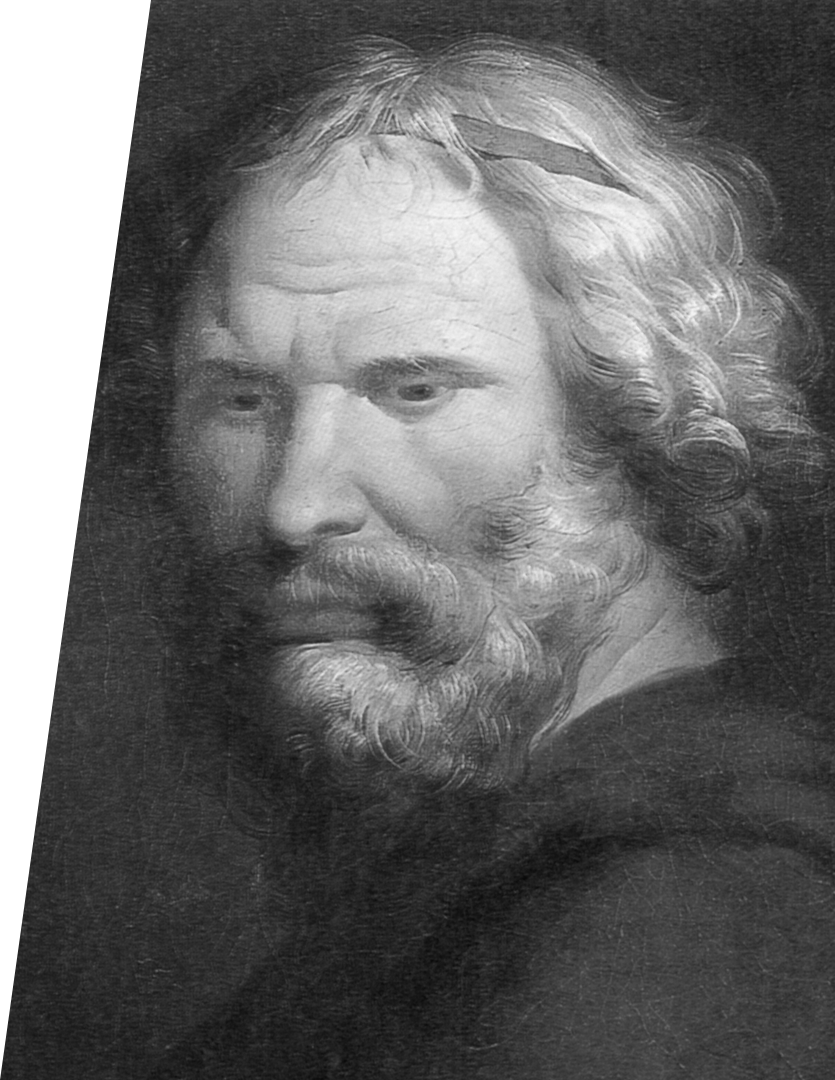 Если вы хотите, чтобы другие верили в вас, вы должны сначала убедить их, что верите в них.
Архимед